High dynamic range imaging
[Speaker Notes: Basics for cameras

Some things you might want to know when you shoot pictures

First time, not well-organized yet
Scribe
Assignments

Slides available before Thursday]
Camera pipeline
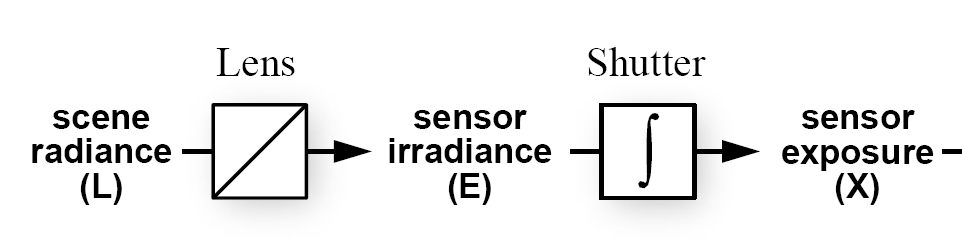 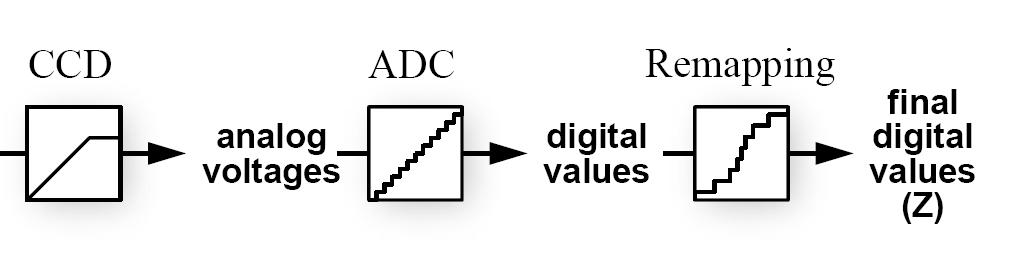 12 bits
8 bits
Short exposure
10-6
106
dynamic range
Real world
radiance
10-6
106
Picture
intensity
Pixel value 0 to 255
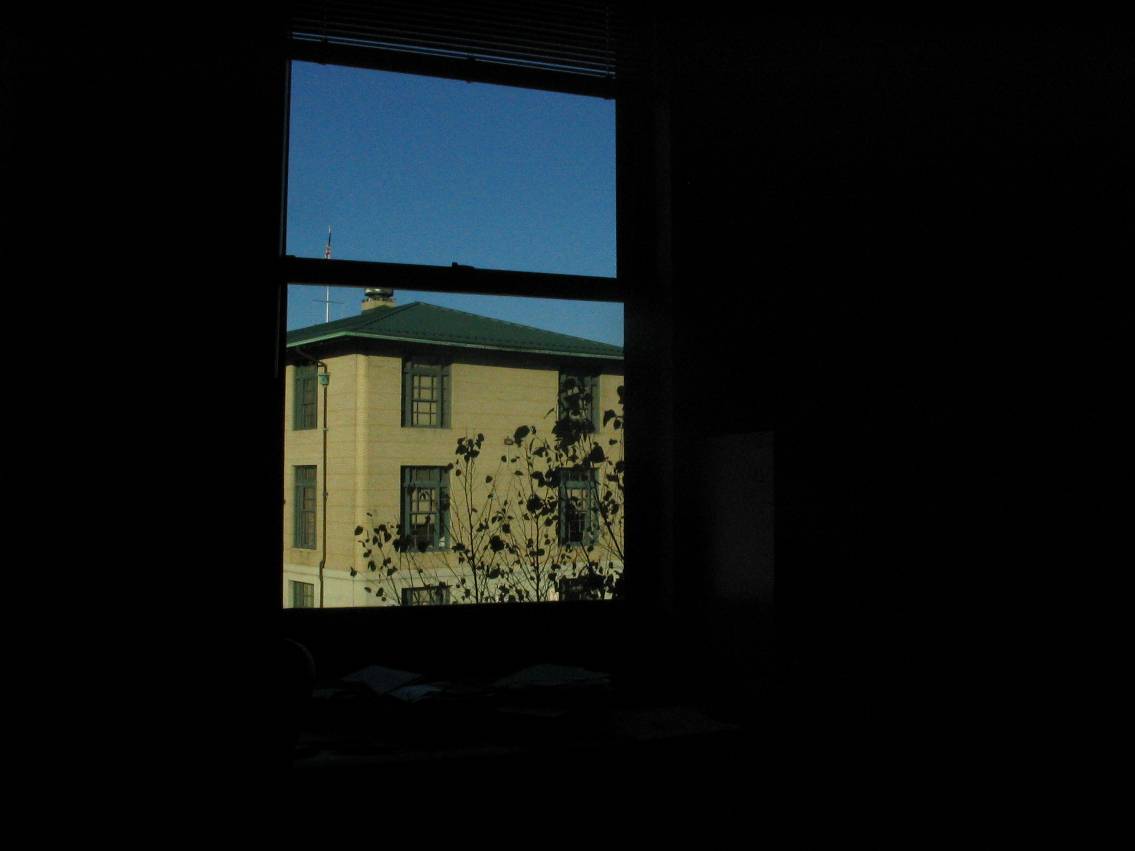 Long exposure
10-6
106
dynamic range
Real world
radiance
10-6
106
Picture
intensity
Pixel value 0 to 255
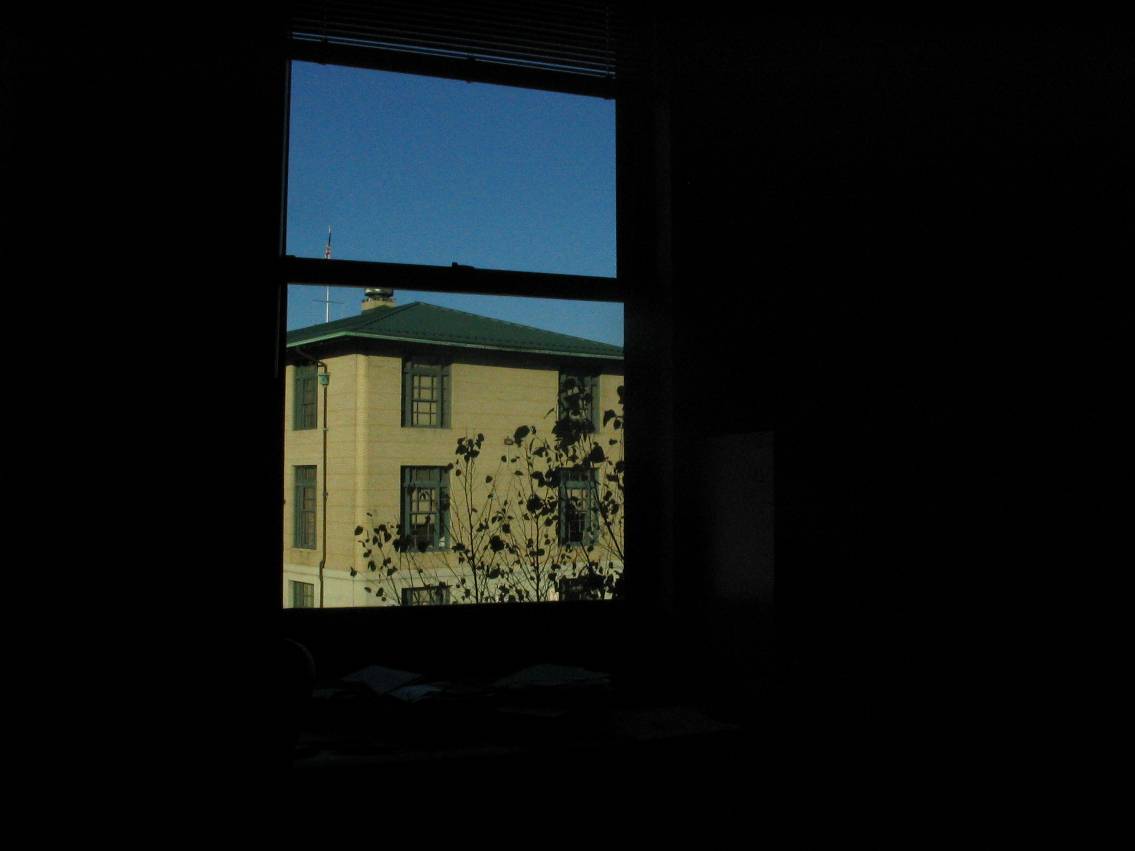 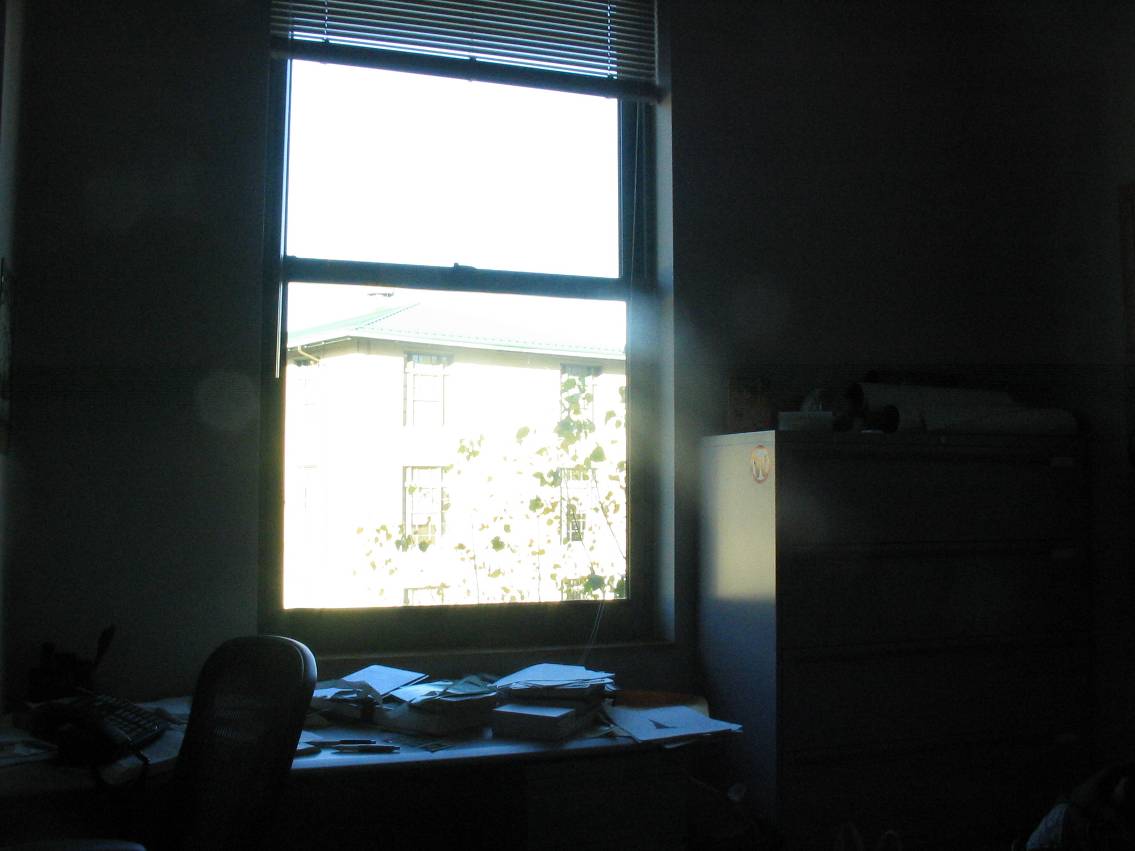 Varying shutter speeds
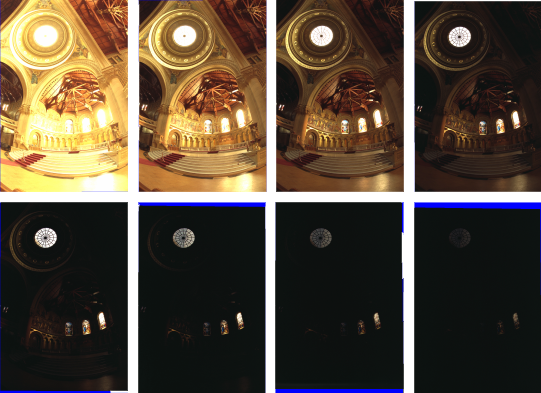 Recovering High Dynamic Range Radiance Maps from Photographs
Paul E. Debevec     Jitendra Malik
SIGGRAPH 1997
[Speaker Notes: Basics for cameras

Some things you might want to know when you shoot pictures

First time, not well-organized yet
Scribe
Assignments

Slides available before Thursday]
Recovering response curve
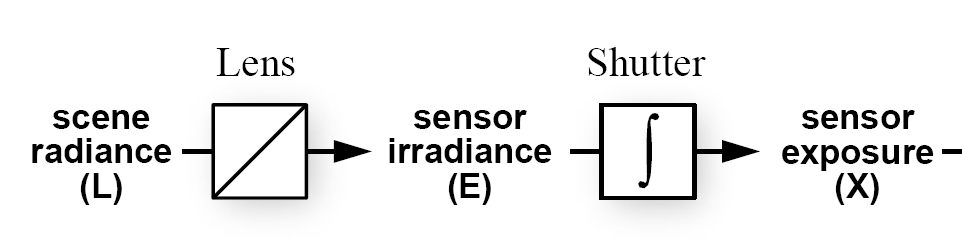 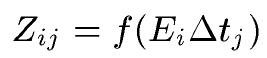 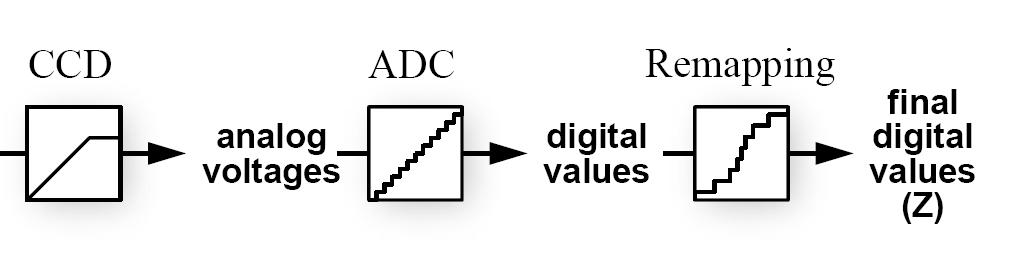 12 bits
8 bits
• 2
• 2
• 2
• 2
• 2
• 3
• 3
• 3
• 3
• 3
• 1
• 1
• 1
• 1
• 1
Recovering response curve
Image series
Dt =2 sec
Dt =1 sec
Dt =1/2 sec
Dt =1/4 sec
Dt =1/8 sec
255
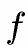 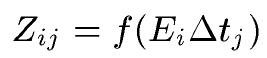 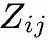 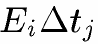 0
Idea behind the math
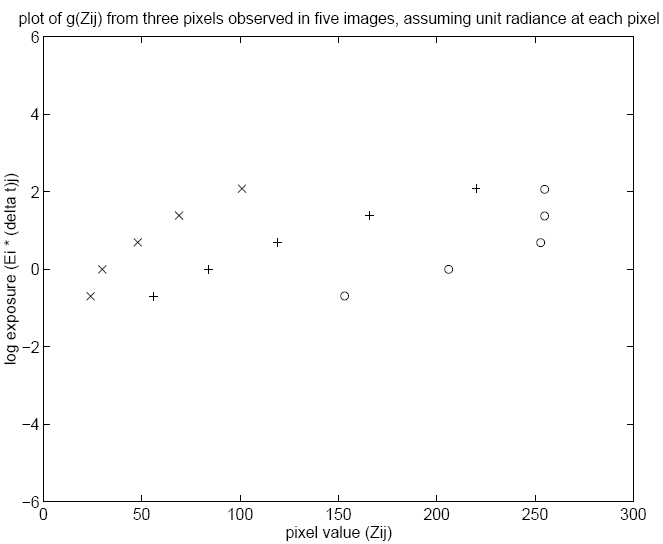 ln2
Idea behind the math
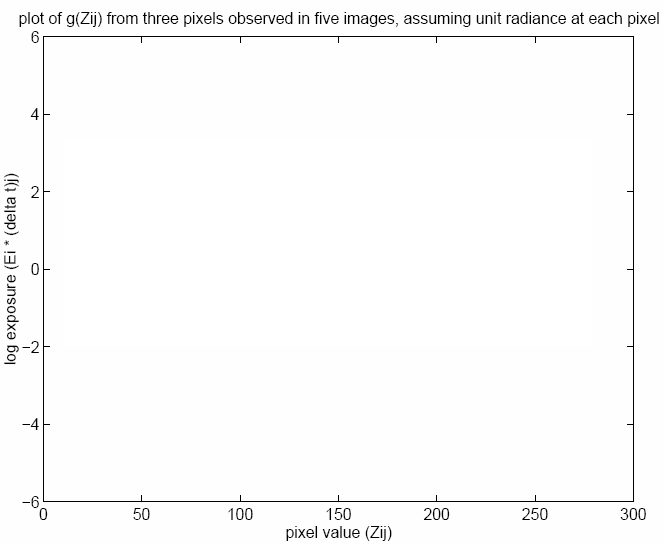 Each line for a scene point.
The offset is essentially 
determined by the 
unknown Ei
Idea behind the math
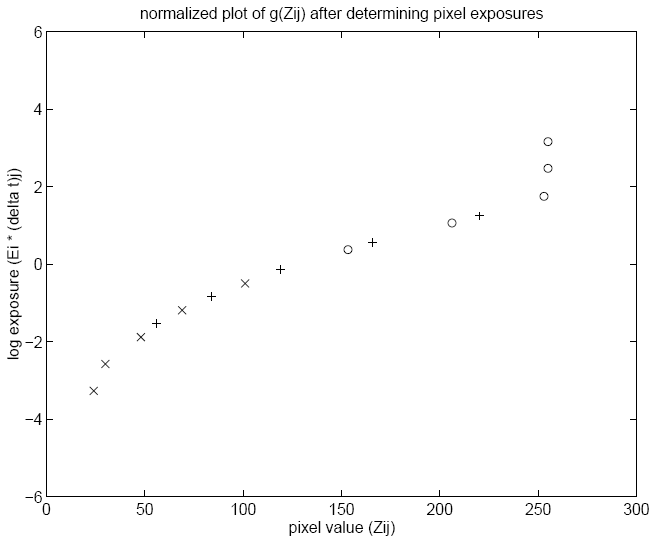 Note that there is a shift 
that we can’t recover
Math for recovering response curve
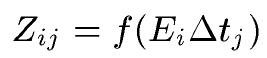 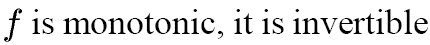 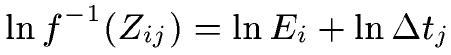 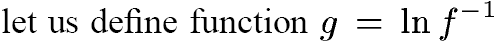 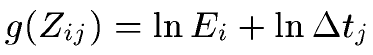 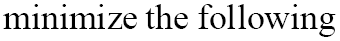 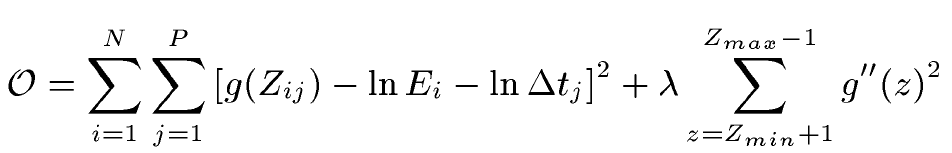 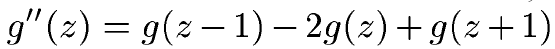 [Speaker Notes: g’(z)=g(z+0.5)-g(z-0.5)
g’’(z)=g’(z+0.5)-g’(z-0.5)
      =[g(z+1)-g(z)]-[g(z)-g(z-1)]
      =g(z+1)-2g(z)+g(z-1)

g(z+1) - 2*g(z) + g(z-1) 用 Tylor 展開式展完相消就變 g''(z) 

255+N variables
N*P equations]
Recovering response curve
The solution can be only up to a scale, add a constraint 

Add a hat weighting function
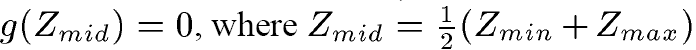 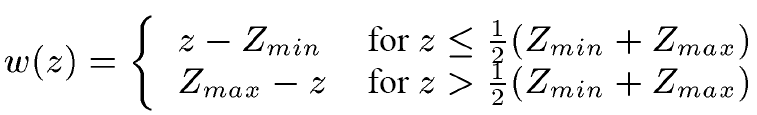 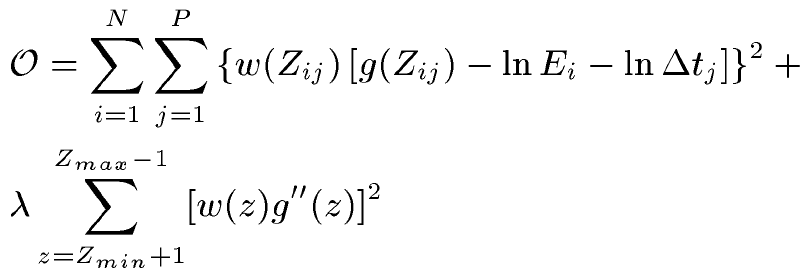 Recovered response function
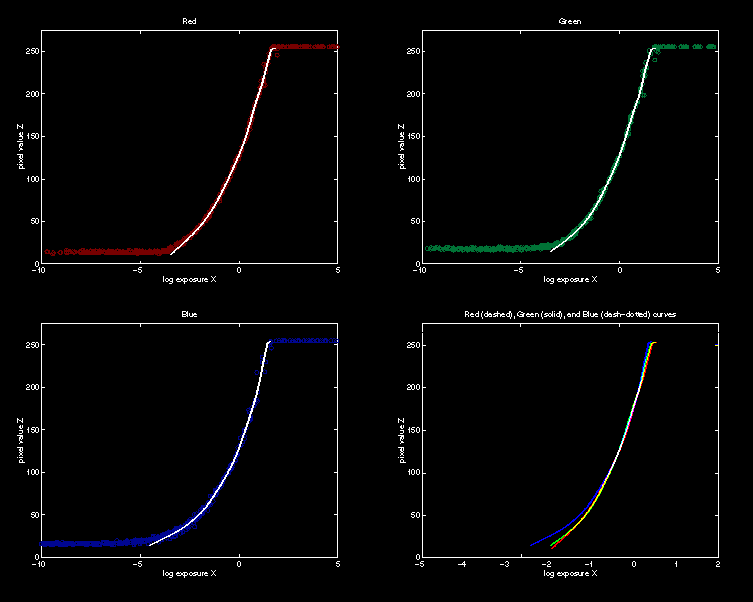 Constructing HDR radiance map
combine pixels to reduce noise and obtain a more reliable estimation
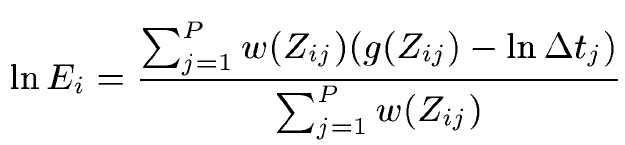 Reconstructed radiance map
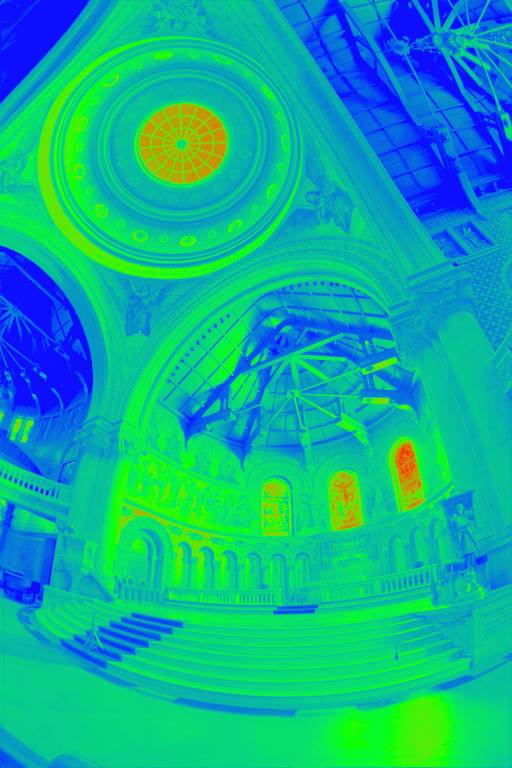 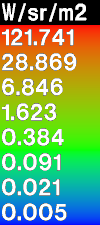 Gradient Domain High Dynamic Range Compression
Raanan Fattal    Dani Lischinski     Michael Werman

SIGGRAPH 2002
log
derivative
attenuate
integrate
exp
The method in 1D
The method in 2D
Given: a log-luminance image H(x,y)
Compute an attenuation map 
Compute an attenuated gradient field G:


Problem: G  may not be integrable!
[Speaker Notes: Now let’s review the process in 2D.
Given a 2D log-luminance image H, we compute an attenuation map phi based on the magnitudes of the gradients in H. We’ll see how to construct this map later on.
Then we attenuate the gradient field by multiplying it with the map phi, and we get a new vector field G.
So now, just like in 1D we would like to reconstruct an image by integrating G. But, in the 2D case there is a problem: the modified vector field G is generally not integrable!]
Poisson
equation
Solution
Look for image I with gradient closest to G in the least squares sense.
I minimizes the integral:
[Speaker Notes: The way we chose to overcome this problem is by searching for an image I, whose gradient field is closest to our field G, in the least squares sense. 

This is done by minimizing the following integral taken over the entire image. The functional F inside the integral simply measures the L2 distance between the gradient field of I and the vector field G.]
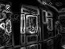 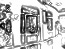 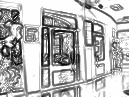 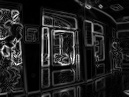 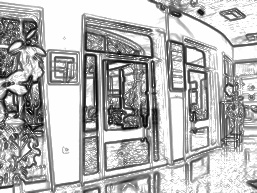 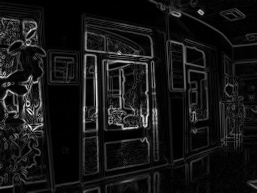 Attenuation
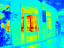 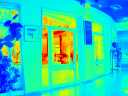 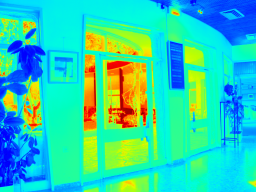 log(Luminance)
gradient magnitude
attenuation map
[Speaker Notes: We do this by computing a (Gaussian) pyramid of our luminance image.
For each level in the pyramid we compute its own gradient magnitude map.
And based on the gradient magnitudes we compute an attenuation map for each level. These map contain a factor between 0 and 1 at each pixel. Small gradients correspond to factors around 1, and high gradients correspond to smaller factors: the higher the gradient, the smaller its factor.

Now we have one such attenuation map for each pyramid level, but we would like to perform the attenuation at the original image resolution, so we will now combine them into a single map at the finest resolution level.]
interpolate
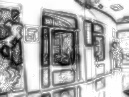 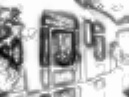 X
=
interpolate
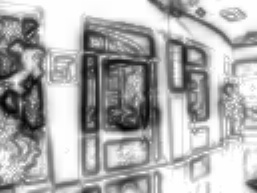 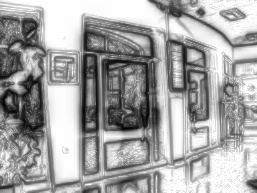 X
=
Multiscale gradient attenuation
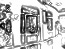 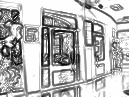 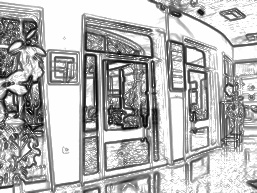 [Speaker Notes: This is done in a coarse-to-fine manner: we interpolate each attenuation map to the next level (click),
There we multiply it with the map already computed for that level to get an accumulated attenuation map (click),
And then we repeat this again and again until we reach the full resolution level.]
Informal comparison
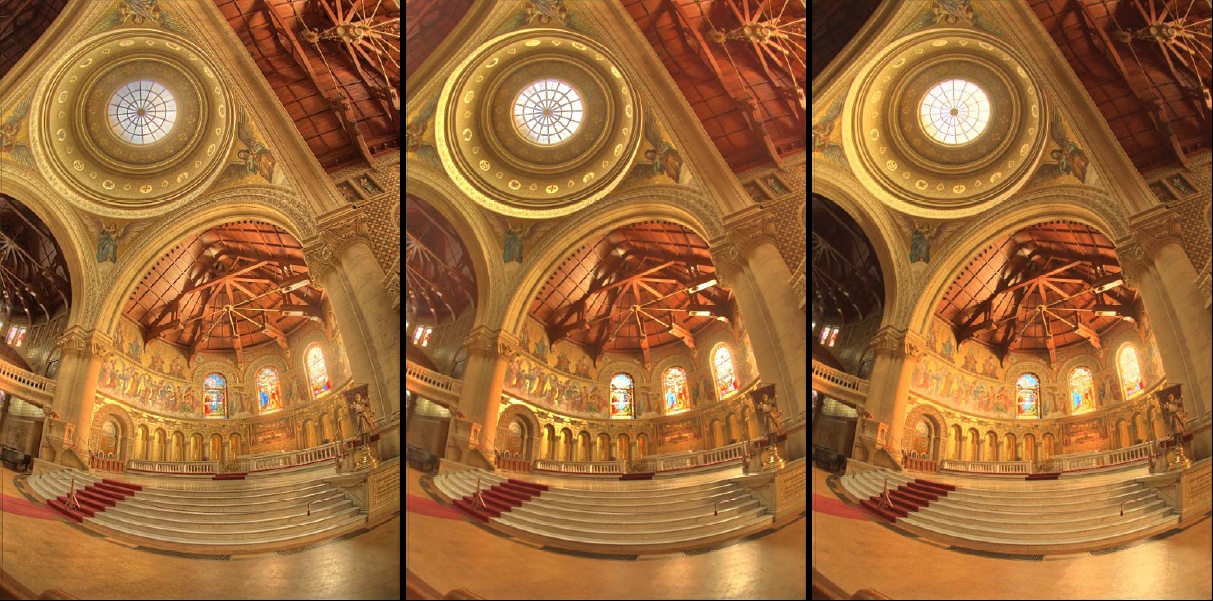 Bilateral[Durand et al.]
Photographic[Reinhard et al.]
Gradient domain[Fattal et al.]
Informal comparison
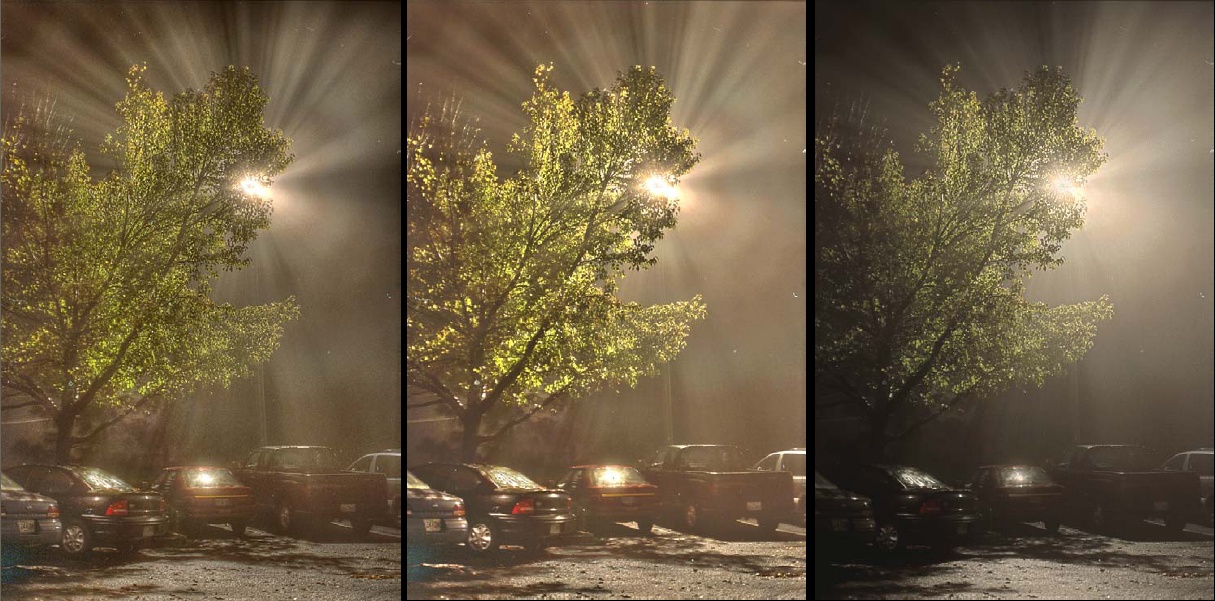 Bilateral[Durand et al.]
Photographic[Reinhard et al.]
Gradient domain[Fattal et al.]
Informal comparison
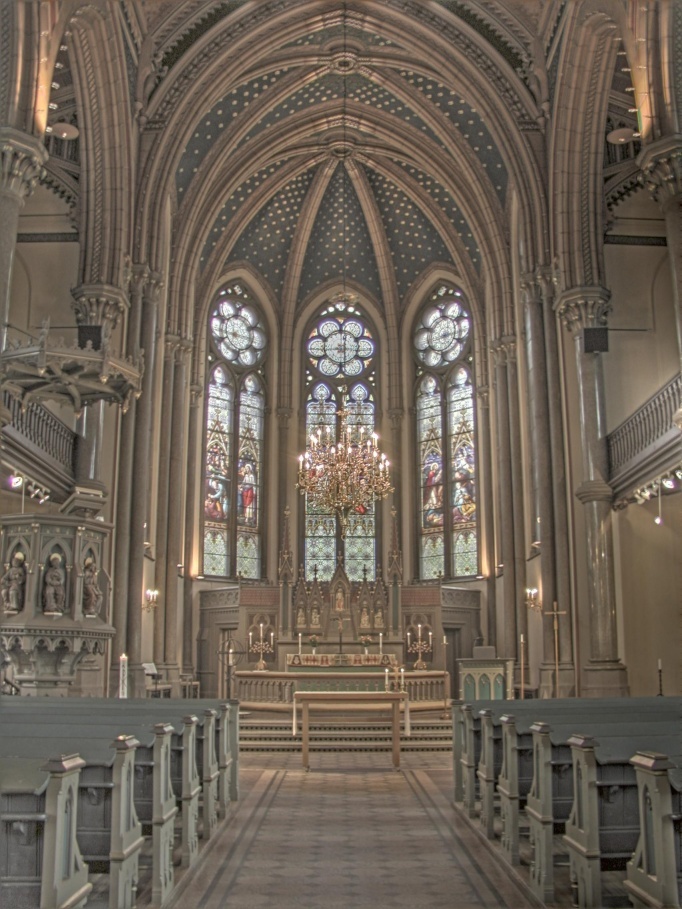 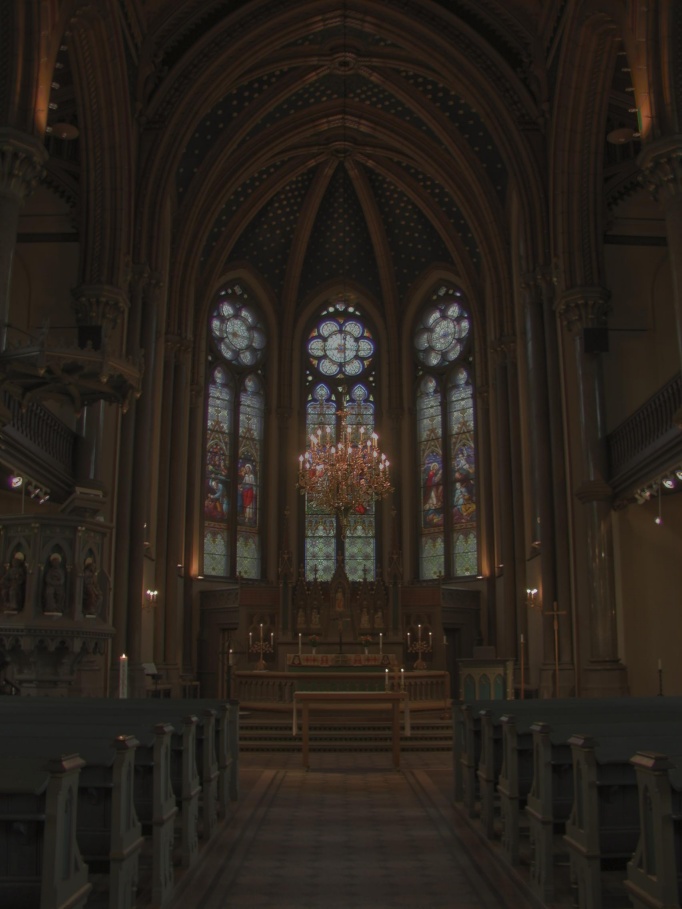 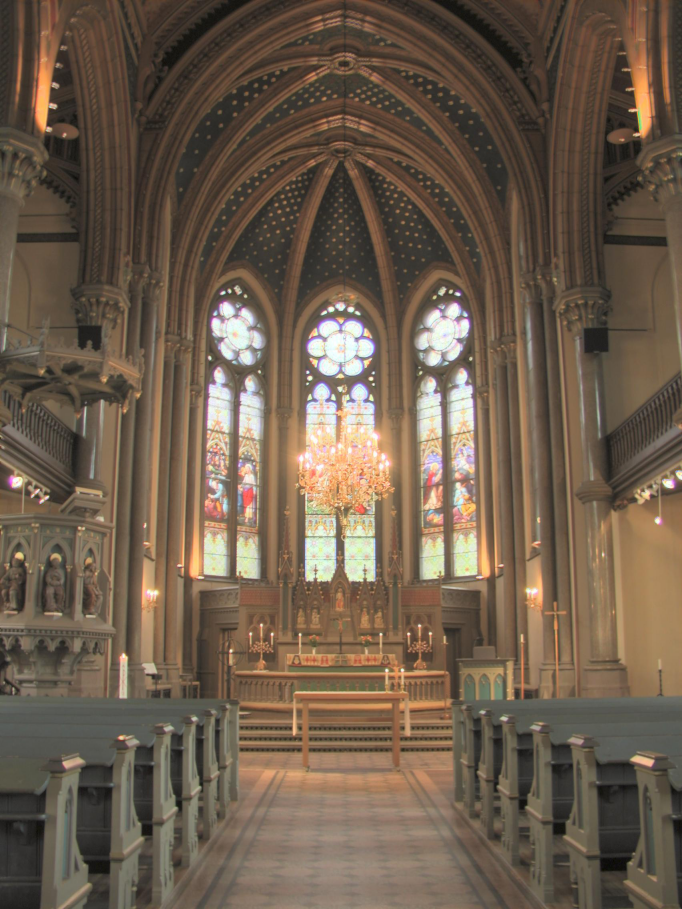 Bilateral[Durand et al.]
Photographic[Reinhard et al.]
Gradient domain[Fattal et al.]
Local Laplacian Filters :Edge-aware Image Processingwith a Laplacian Pyramid
Sylvain Paris   Samuel W. Hasinoff   Jan Kautz
SIGGRAPH 2011
Background on Gaussian Pyramids
Resolution halved at each level using Gaussian kernel
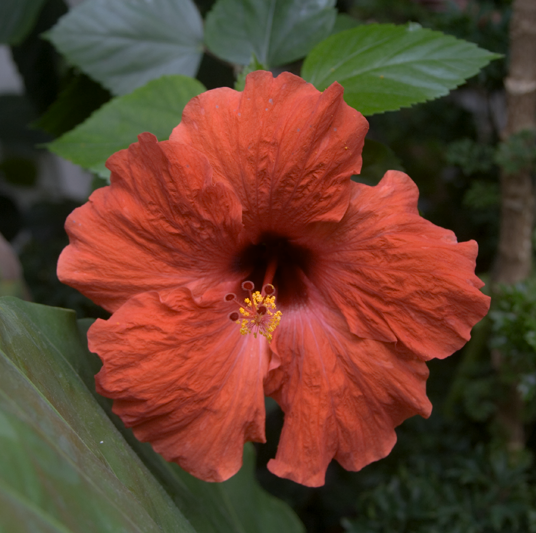 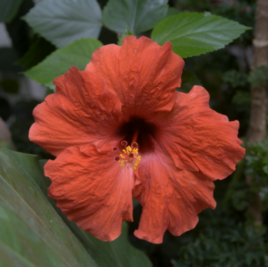 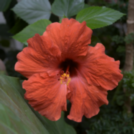 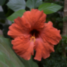 level 3
(residual)
level 2
level 1
level 0
27
Background on Laplacian Pyramids
Difference between adjacent Gaussian levels
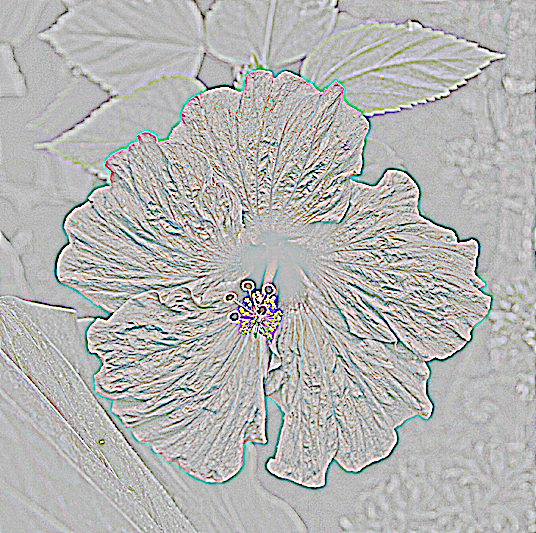 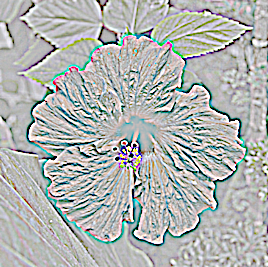 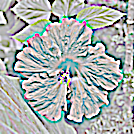 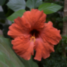 level 3
(residual)
level 2
level 1
level 0
28
Intuition for 1D Edge
=
+
+
Input signal
Discontinuity
Texture
Smooth
Decomposition for the sake of analysis only
We do not compute it in practice
29
[Speaker Notes: And finally, a smooth component, that describes smooth tonal variation]
Intuition for 1D Edge
=
+
+
Input signal
Discontinuity
Texture
Smooth
Does notcontribute toLap. pyramid
at that scale(d2/dx2=0)
30
[Speaker Notes: For the rest of our analysis we ignore the smooth component.
We can do this because it has zero 2nd derivatives, so it doesn't contribute to any coefficients at this scale]
Ideal Texture Increase
Discontinuity
Texture
Keep unchanged
Amplify
31
[Speaker Notes: As an example, let's consider the application of detail enhancement, which corresponds to increasing the texture.
In terms of our decomposition, ideally … we would hold the discontinuity unchanged … and amplify the texture component]
Our Texture Increase
σ
σ
σ
σ
Input signal
Local nonlinearity
“Locally good”version
user-defined parameter σ defines texture vs. edges
32
[Speaker Notes: In our approach, we consider each coefficient separately – and in particular let's take a look at the coefficient corresponding to the circled pixel. By applying a nonlinearity that's specific to that coefficient, we get a processed version of the input that has the desired local properties

Here, the circled coefficient is on the left side of the discontinuity, its local result only affects the left side. … The coefficients on the right get processed too, but they have their own local results.

For texture increase, we use an S-shaped curve, where the S is centered at the value of the circled coefficient. This S has a limited range, defined by a user parameter, that distinguishes fine-scale texture (which gets enhanced) from larger discontinuities (which are unaffected). We can also visualize this on the input signal to see how only some coefficients affect the result.]
Our Texture Increase
=
+
+
“Locally good”
Only left sideis affected
Discontinuity
Unaffected

Texture
Left side is ok,
right side is not

Smooth
Does notcontribute toLap. pyramid
at that scale(d2/dx2=0)
33
[Speaker Notes: Let’s look at the locally-good result In terms of our decomposition.
The step edge, as desired, is unaffected,
For the texture component, only the left side has been processed – but intuitively, that’s okay.]
Negligible becausecollocated with discontinuity
Negligible becauseGaussian kernel ≈ 0
Discussion
=
+
+
“Locally good”
Only left sideis affected
Discontinuity
Unaffected

Texture
Left side is ok,
right side is not

Smooth
Does notcontribute toLap. pyramid
at that scale(d2/dx2=0)
Good approximation 
to ideal case overall  
(formal treatment in paper)
34
[Speaker Notes: The takeaway message is that overall, the locally-good result is a good approximation to the ideal case. 
In the paper, we have a more formal version of this analysis.]
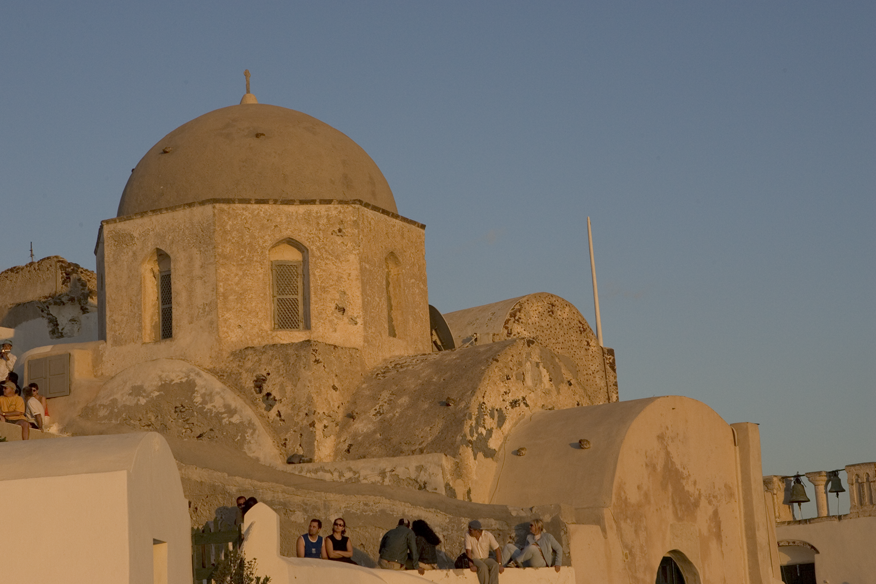 Texture ManipulationInput
35
[Speaker Notes: I’ll start by showing some results of our method for texture manipulation
Here’s a sample input image]
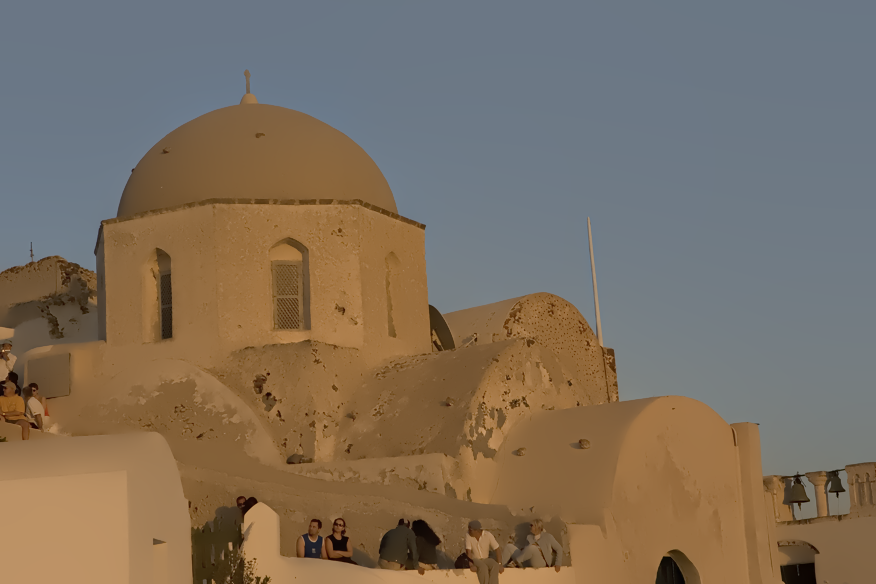 Texture ManipulationDecrease
36
[Speaker Notes: Here’s our result for decreasing the texture. It shows clean edge-preserving blur, without bleeding artifacts. You can see that important edges are preserved over different scales, maintaining detail over both the architecture and the people in the scene.

(the banding artifacts in sky are due to the projector)]
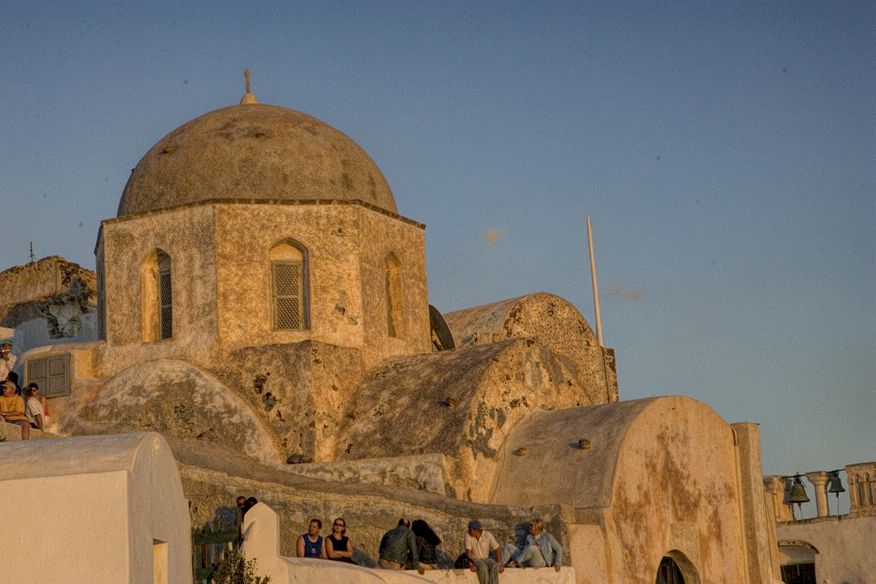 Texture ManipulationSmall Increase
37
[Speaker Notes: Here’s out result for increasing texture, amplifying detail, again with no visible artifacts.
And we can push this even further.]
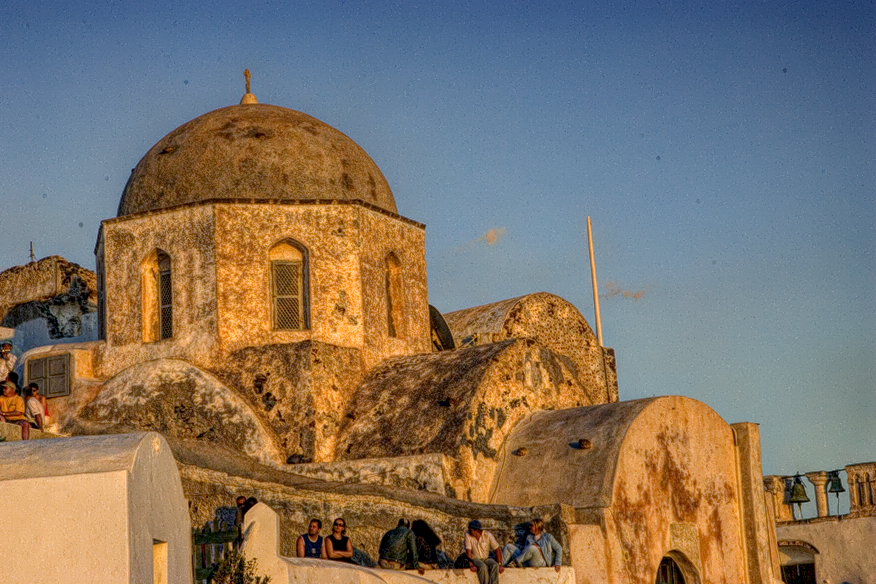 Texture ManipulationLarge Increase
38
[Speaker Notes: Where our method really shines is for very strong detail enhancement. 
Our method is robust enough to support very strong enhancement like this, without artifacts.]
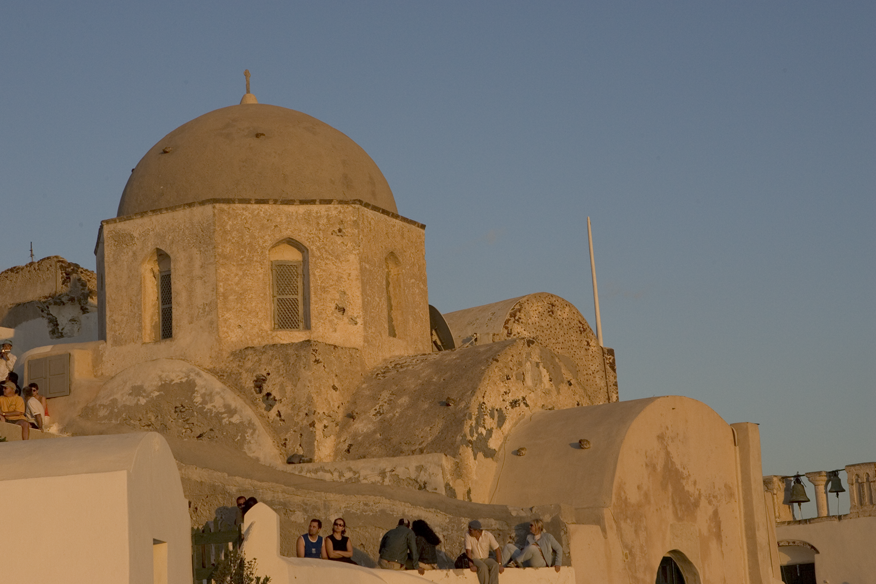 Texture ManipulationInput
39
[Speaker Notes: For reference, here’s the original input image.]
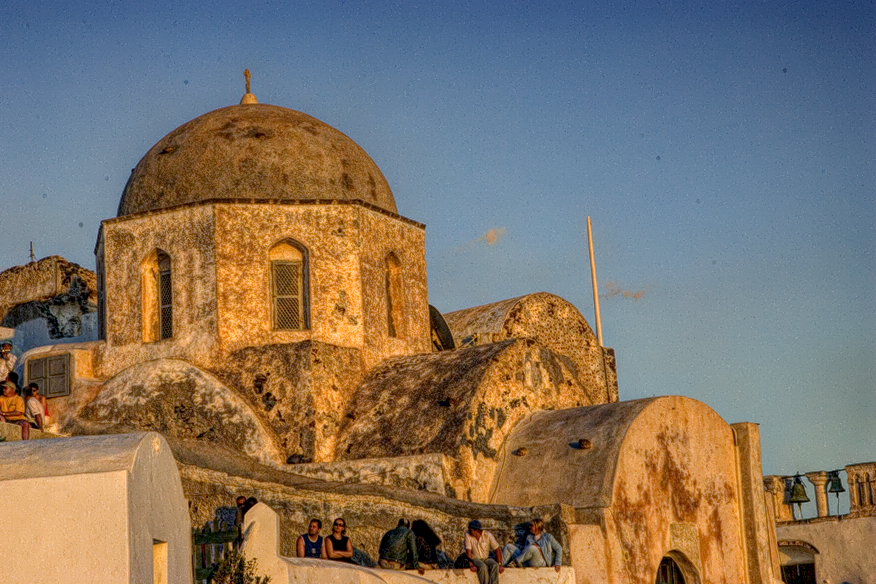 Texture ManipulationLarge Increase
40
[Speaker Notes: And again, here’s our strong texture enhancement result.]